Change Order Procedure
Validation
Negotiation
Execution
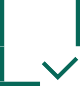 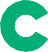 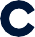 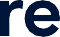